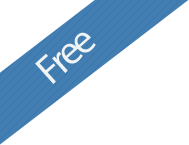 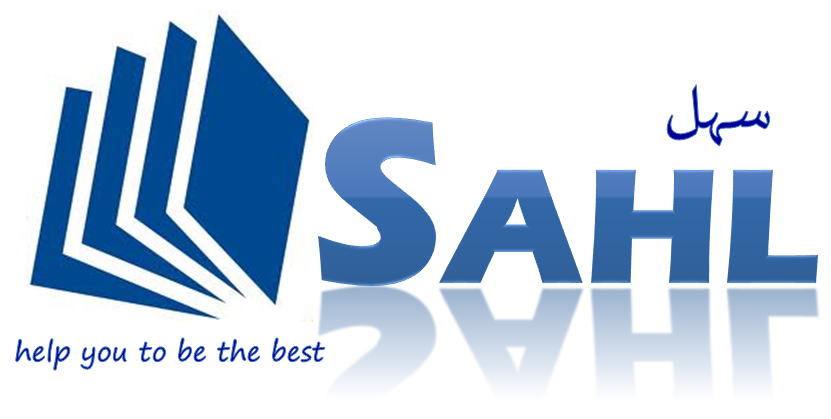 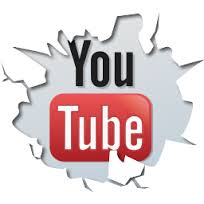 للتدريب وتقنية المعلومات
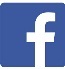 Facebook.com/SAHLtraining
ENG.TAMER ZEIN
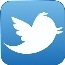 it.tamer.zein@gmail.com
Twitter.com/SAHLtraining
Sahltraining.com
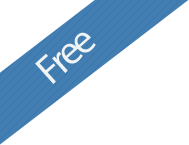 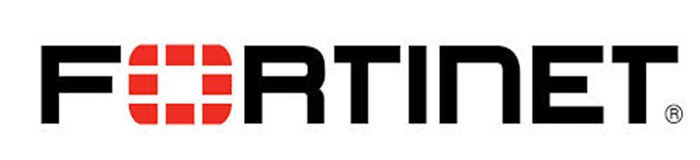 Arabic VideoFort iGATE-VM
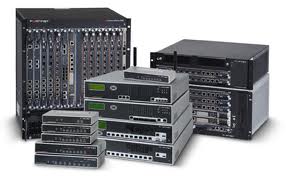 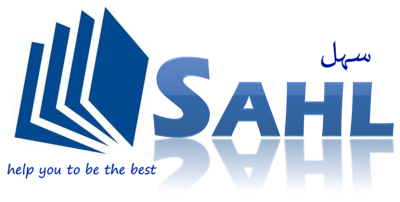 Sahltraining.com
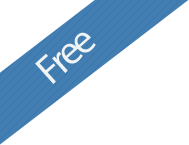 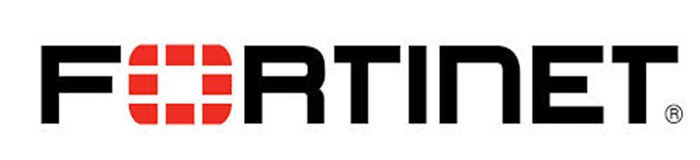 Presented to :

IT Professional`s
Network Administrator`s
Information Security Engineer`s
New IT Student`s
مقدم لــــ   

متخصصي مجال تقنية المعلومات 
مديري الشبكات والانظمة
مهندسي أمن المعلومات 
طلاب الجامعات والدارسين الجدد لمجال تقنية المعلومات
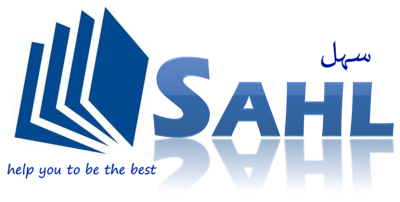 Sahltraining.com
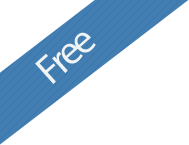 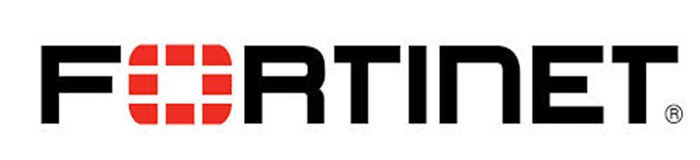 Fortinet Company  تعريف بالشركة                                                 

1- شركة امريكية متخصصة فى مجال امن المعلومات والشبكات ، تأسست عام 2000 بواسطة 
Ken Xie  المؤسس والرئيس التنفيذي السابق لشركة NetScreen ، وهي شركة عالمية 
مقرها الرئيسي فى سانيفيل بكاليفورنيا 
Fortinet is an American company that specializes in Network Security  appliances , Fortinet was founded in 2000 by Ken Xie , the founder and former president and CEO of NetScreen  , Fortinet is an international company, headquartered in Sunnyvale, California.


2- وتعتبر الرائدة فى المبيعات في سوق UTM 
Fortinet's position as the revenue leader in  Unified Threat Management (UTM) 


3- وتعتمد في نظام المبيعات على الممثلين او الشركاء فى حوالى 1500 مكان لها حول العالم .
Fortinet distributes its systems and subscription-based services using the Channel Partner  sales method, having over 1,500 worldwide.
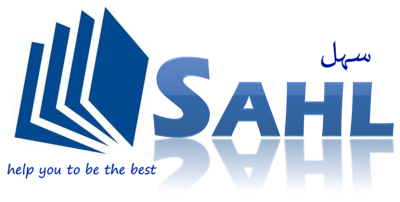 Sahltraining.com
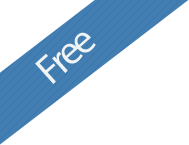 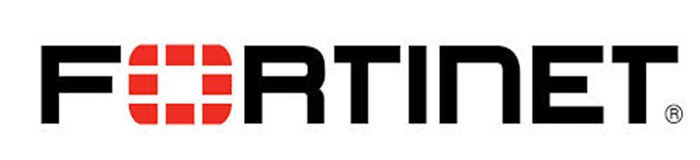 FortiGate® Network Security Platform
 FortiAnalyzer Centralized Network Security Reporting
FortiManager Centralized Security Management
FortiMail™ Email Security Appliances
FortiDB Database Security and Compliance
FortiWeb Web Application Security
FortiClient Endpoint Security Management
FortiSwitch Ethernet Access & Data Center Switches
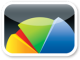 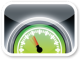 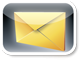 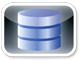 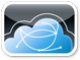 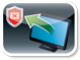 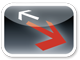 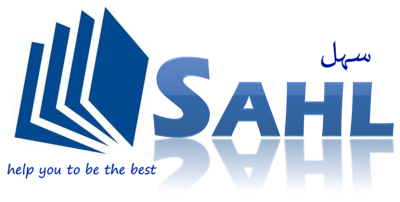 Sahltraining.com
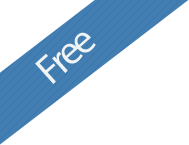 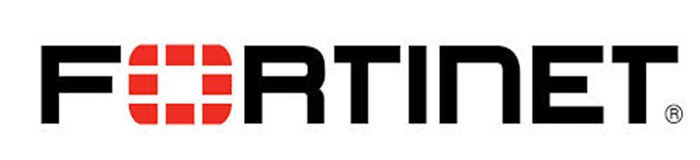 Certifications الشهادات                                                 

(FCNSA) المستوى الاول : مدير أمن لشبكات الفورتي جيت                                             
Fortinet Certified Network Security Administrator 
   Exam Price: $150
configuration and monitoring of FortiGATE devices as well as a general understanding of the entire Fortinet product family of services and hardware
manage the day-to-day operations of FortiGATE devices

(FCNSP) المستوى المتقدم : محترف أمن لشبكات الفورتي جيت                                      
Fortinet Certified Network Security Professional 
   Exam Price: $250
installation and configuration of all FortiGATE features and functionality such as HA and redundant VPNs
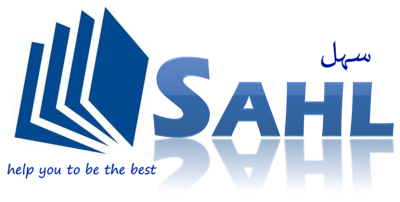 Sahltraining.com
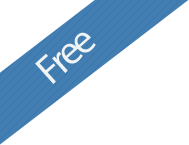 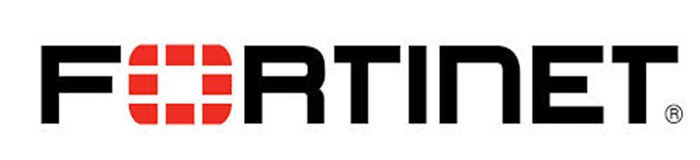 (FCESP)محترف أمن حلول البريد الالكتروني والتراسل                                                   
Fortinet Certified Email Security Professional 
Exam Price: $150
implement and deploy standards-based technologies such as SMTPS
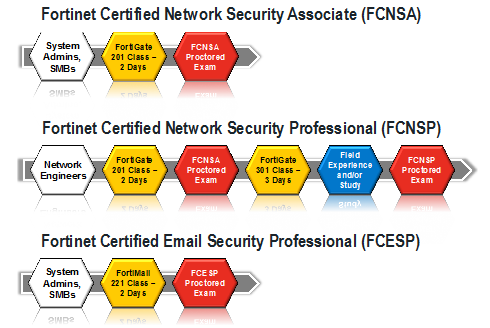 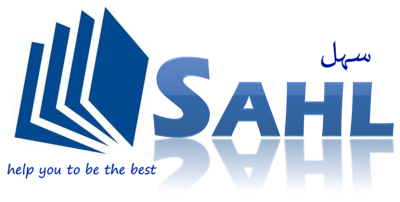 Sahltraining.com
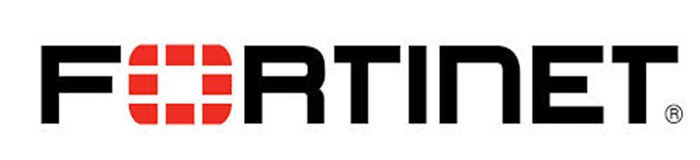 FortiGATE  UTM Conceptمفهوم عن انظمة إدارة الحماية الموحدة        

FortiGATE is a UTM unified threat management 
UTM Is a New technology start in 2005 
Firewall before UTM 

FortiGATE UTM act as 6 Roles 
                        1-Router
                        2– Firewall
                        3– Anti virus 
                        4– Anti Spam 
                        5- Web Filtering 
                        6- IPS
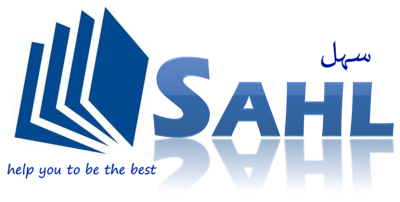 Sahltraining.com
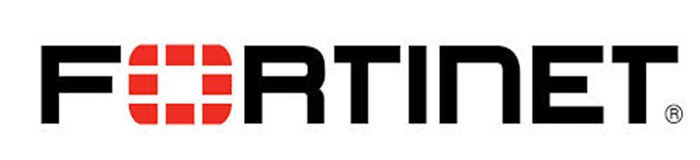 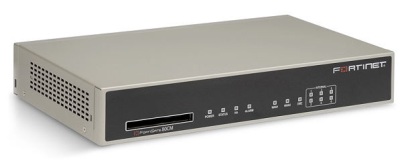 FortiGATE  view
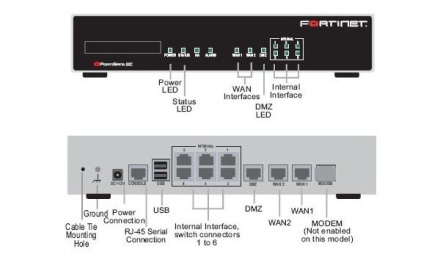 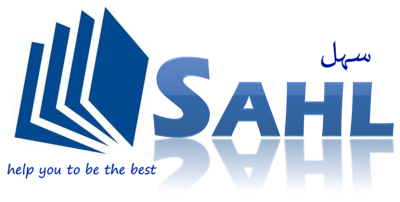 Sahltraining.com
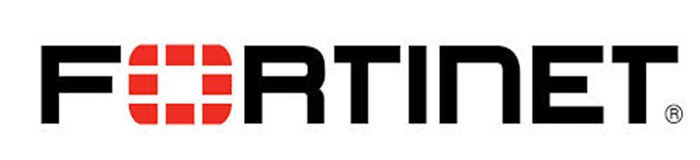 Fort iGATE  Series 

1- High-End
FortiGate-5000 series 
FortiGate-3700D

2- Mid-Range
FortiGate-1000C
FortiGate-100D Series    built-in wireless controller, integrated switching (POE)

3- Desktop
FortiGate-90D/FortiWifi-90D Series
FortiGate-80C

http://www.fortinet.com/products/fortigate
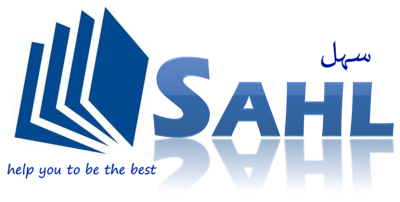 Sahltraining.com
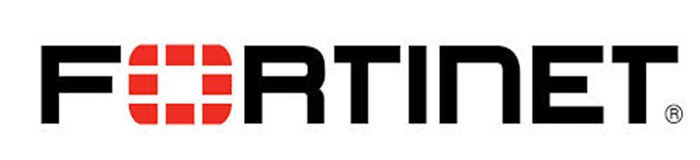 FortiOS key feature
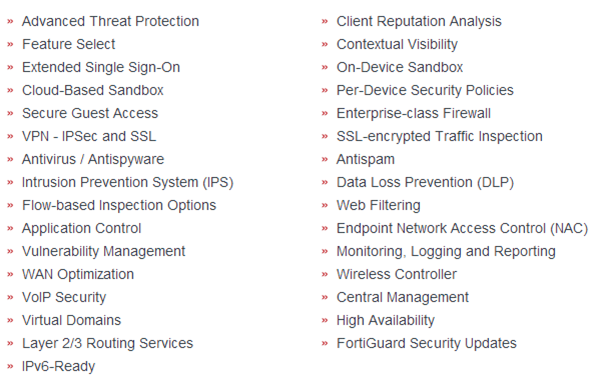 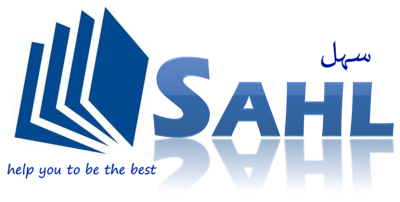 Sahltraining.com
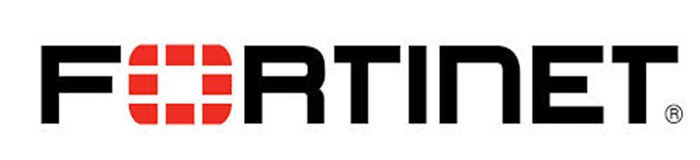 Lab Design
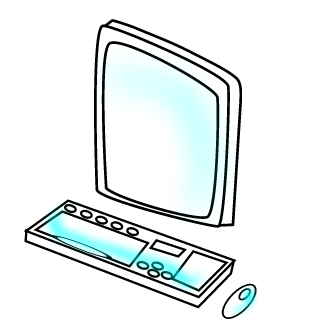 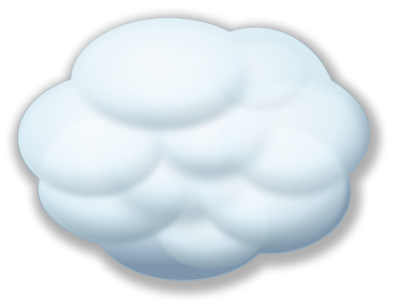 Internet
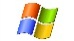 Internal 
VMnet 4
External 
Bridge
192.168.15.1/24
ADSL
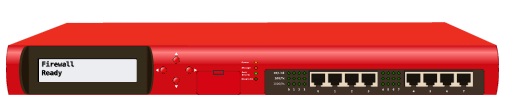 192.168.1.10/24
VMware
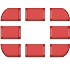 LAN 192.168.1.99/24
WAN 192.168.15.100/24
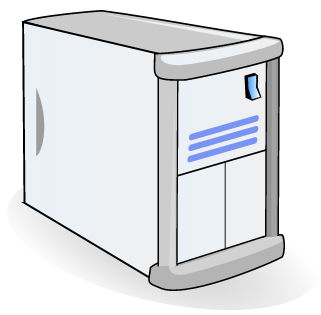 DMZ
VMnet 8
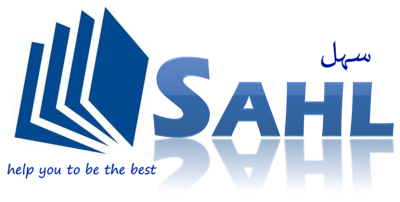 10.0.0.1/24
Sahltraining.com
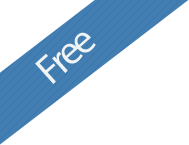 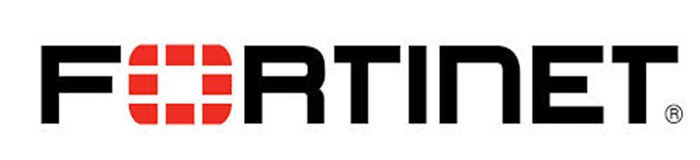 Prerequisite's


Knowledge of VMware WorkStation 
knowledge of Network Security Field

Tools   

VMware WorkStation 7.0
Fortinet VM images 
http://www.mediafire.com/download/k73q2t8m43s9gt9/FortiGate-VM.rar
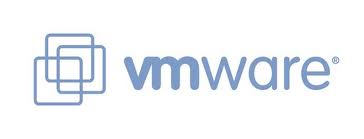 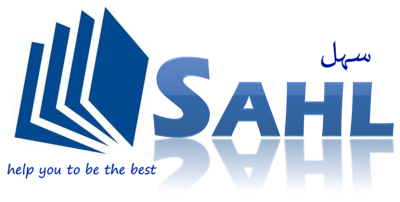 Sahltraining.com
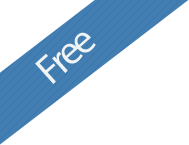 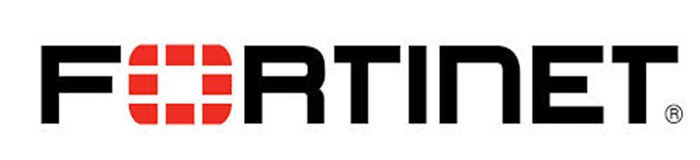 Step 1
-1-
-3-
-2-
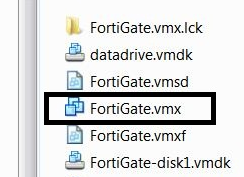 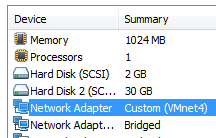 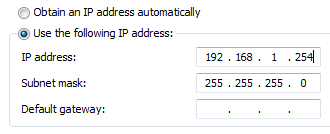 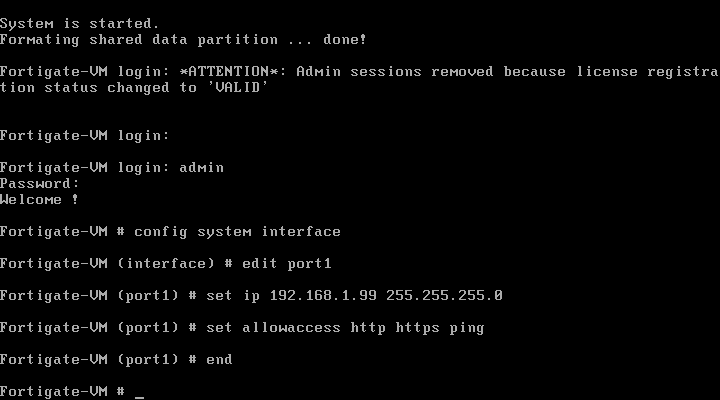 -4-
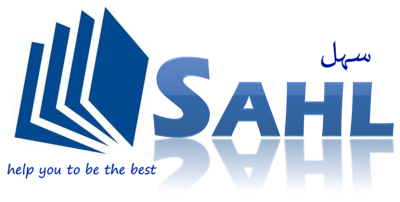 Sahltraining.com
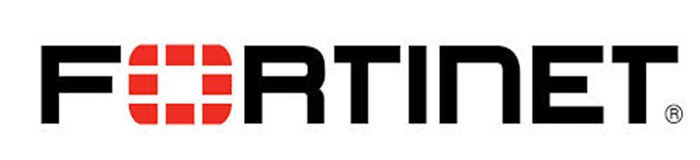 Step 2(VMware)
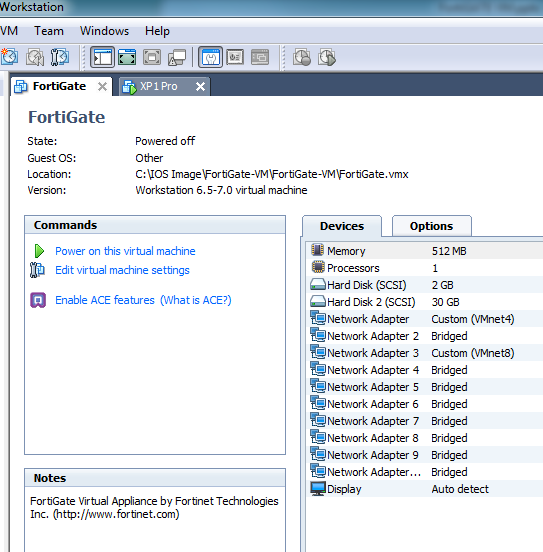 Win XP
Install New Windows XP  32 bit Image 
& Disable Windows Firewall
Assign TCP/IP       192.168.1.10/24 (VMnet 4 ) 





Fort iGATE-VM
Connect first NIC to VMnet 4           192.168.1.99/24 Internal 
Connect Second NIC to Bridge        192.168.100.1/24 External
Connect third NIC to VMnet 8         10.0.0.1/24          DMZ
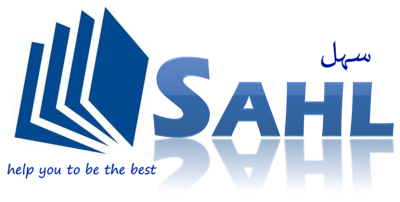 Sahltraining.com
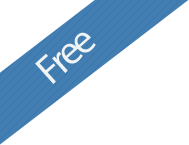 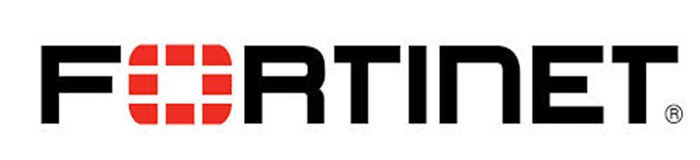 Step 3 UTM Access Internet
Fort iGATE access Internet
Activate Ports
Ping to Yahoo.com ( no ping )
Configure DNS

Configure Static Route & Test Ping to Yahoo.com
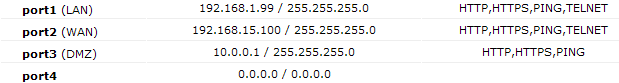 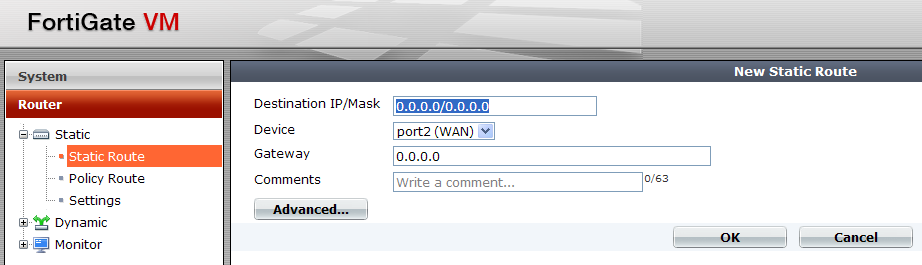 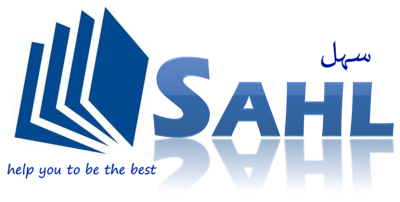 Sahltraining.com
THANK YOU!
TAMER ZEIN
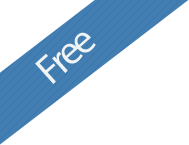 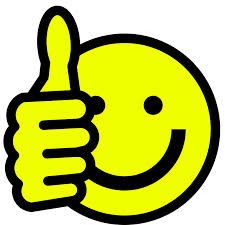 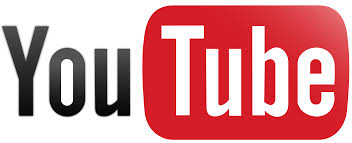 https://www.youtube.com/SAHLtraining
https://www.facebook.com/SAHLtraining
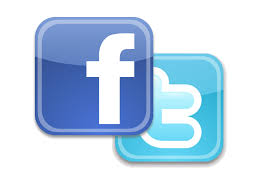 https://twitter.com/SAHLtraining
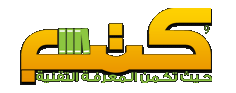 http://www.kutub.info/library
شاهد الفيديو
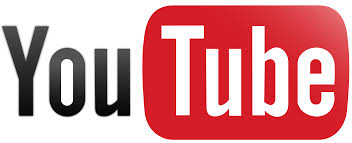 https://www.youtube.com/watch?v=K-hWuTtR1UA
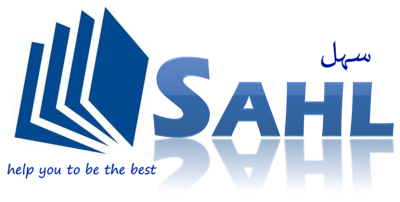 Soon     www.SAHLtraining.com
Sahltraining.com